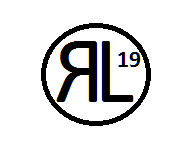 The Book of James
Lesson 26
Chapter 4 vss. 11,12
James 4:11–12 (NASB95)
            Do not speak against one another, brethren. He who speaks against a brother or judges  his brother, speaks against the law and judges the law; but if you judge the law, you are not a doer of the law but a judge of it. There is only one Lawgiver and Judge, the One who is able to save and to destroy; but who are you who judge you neighbor?
James 4:11–12 (NASB95)
            Do not speak against (καταλαλέω- katalaleō; Speak evil of, slander) one another, brethren. He who speaks against a brother or judges his brother, speaks against the law and judges the law; but if you judge the law, you are not a doer of the law but a judge of it. There is only one Lawgiver and Judge, the One who is able to save and to destroy; but who are you who judge you neighbor?
James 4:11–12 (NASB95)
            Do not speak against (καταλαλέω- katalaleō; Speak evil of, slander) one another, brethren. He who speaks against a brother or judges  (κρίνω- krinō; decide)  his brother, speaks against the law and judges the law; but if you judge the law, you are not a doer of the law but a judge of it. There is only one Lawgiver and Judge, the One who is able to save and to destroy; but who are you who judge you neighbor?
A Mouth of Humility
Do not speak against one another, brethren. He who speaks against a brother or judges  his brother,
 Slander; Does not need to be a lie
	Matthew 26:59–61 (NASB95)
           Now the chief priests and the whole Council kept trying to obtain false testimony against Jesus, so that they might put Him to death. They did not find any, even though many false witnesses came forward. But later on two came forward,  and said, “This man stated, ‘I am able to destroy the temple of God and to rebuild it in three days.’ ”
A Mouth of Humility
Do not speak against one another, brethren. He who speaks against a brother or judges  his brother,
 Slander; Is rooted in jealousy
	3 John 9–11 (NASB95)
             I wrote something to the church; but Diotrephes, who loves to be first among them, does not accept what we say. For this reason, if I come, I will call attention to his deeds which he does, unjustly accusing us with wicked words; and not satisfied with this, he himself does not receive the brethren, either, and he forbids those who desire to do so and puts them out of the church.
            Beloved, do not imitate what is evil, but what is good. The one who does good is of God; the one who does evil has not seen God.
A Mouth of Humility
Do not speak against one another, brethren. He who speaks against a brother or judges  his brother,
 Slander; Is done with intent to injure
	Players in today's story;
	   Mephibosheth- cripled son of Jonathan	 
	                   Ziba- Sauls servant and introducer of David and Mephi
	                      David- King of Israel, taking crown from Sauls bloodline
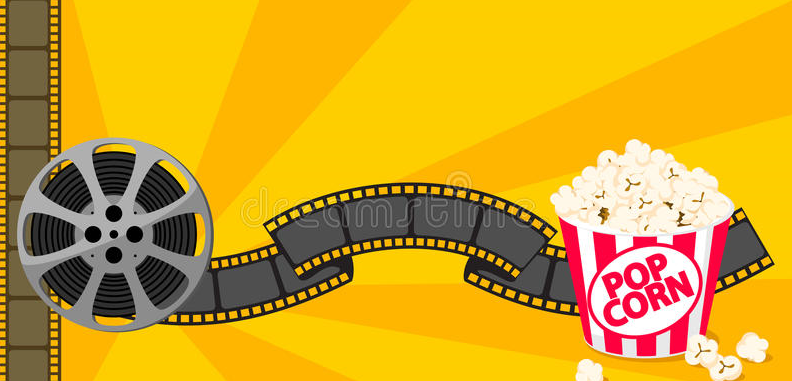 A Mouth of Humility
2 Samuel 16:2–4 (NASB95)
             The king said to Ziba, “Why do you have these?” And Ziba said, “The donkeys are for the king’s household to ride, and the bread and summer fruit for the young men to eat, and the wine, for whoever is faint in the wilderness to drink.”
            Then the king said, “And where is your master’s son?” And Ziba said to the king, “Behold, he is staying in Jerusalem, for he said, ‘Today the house of Israel will restore the kingdom of my father to me.’ ”
            So the king said to Ziba, “Behold, all that belongs to Mephibosheth is yours.” And Ziba said, “I prostrate myself; let me find favor in your sight, O my lord, the king!”
A Mouth of Humility
2 Samuel 19:25–30 (NASB95)
            It was when he came from Jerusalem to meet the king, that the king said to him, “Why did you not go with me, Mephibosheth?”
              So he answered, “O my lord, the king, my servant deceived me; for your servant said, ‘I will saddle a donkey for myself that I may ride on it and go with the king,’ because your servant is lame. Moreover, he has slandered your servant to my lord the king; but my lord the king is like the angel of God, therefore do what is good in your sight.
A Mouth of Humility
2 Samuel 19:25–30 (NASB95)
                  “For all my father’s household was nothing but dead men before my lord the king; yet you set your servant among those who ate at your own table. What right do I have yet that I should complain anymore to the king?”
              So the king said to him, “Why do you still speak of your affairs? I have decided, ‘You and Ziba shall divide the land.’ ”
             Mephibosheth said to the king, “Let him even take it all, since my lord the king has come safely to his own house.”
Judging your Brother, Judges the Law?
He who speaks against a brother or judges his brother, speaks against the law and judges the law; but if you judge the law, you are not a doer of the law but a judge of it.
CONTEXT....literally!
	(written word) Leviticus 19:17–18 (NASB95)
          17      ‘You shall not hate your fellow countryman in your heart; you may surely reprove your neighbor, but shall not incur sin because of him.
          18      ‘You shall not take vengeance, nor bear any grudge against the sons of your people, but you shall love your neighbor as yourself; I am the LORD.
Judging your Brother, Judges the Law?
He who speaks against a brother or judges his brother, speaks against the law and judges the law; but if you judge the law, you are not a doer of the law but a judge of it.
CONTEXT....literally!
	(Audience) 1 Corinthians 13:5–7 (NASB95)
          (Love) does not act unbecomingly; it does not seek its own, is not provoked, does not take into account a wrong suffered,
    does not rejoice in unrighteousness, but rejoices with the truth;  bears all things, believes all things, hopes all things, endures all things.
Judging the Law makes you God?
There is only one Lawgiver and Judge, the One who is able to save and to destroy;
Matthew 5:21–24 (NASB95)
  “You have heard that the ancients were told, ‘YOU SHALL NOT COMMIT MURDER’ and ‘Whoever commits murder shall be liable to the court.’ “But I say to you that everyone who is angry with his brother shall be guilty before the court; (remember the Royal Law) and whoever says to his brother, ‘You good-for-nothing,’ shall be guilty before the supreme court; and whoever says, ‘You fool,’ shall be guilty enough to go into the fiery hell.
Judging the Law makes you God?
There is only one Lawgiver and Judge, the One who is able to save and to destroy;
Matthew 5:21–24 (NASB95)
        “Therefore if you are presenting
your offering at the altar, and there
remember that your brother has 
something against you, leave your 
offering there before the altar and
 go; first be reconciled to your brother,
 and then come and present your offering.
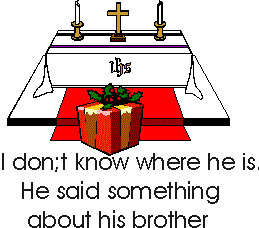 Judging the Law makes you God?
There is only one Lawgiver and Judge, the One who is able to save and to destroy;
 Romans 5:19–21 (NASB95)
             For as through the one man’s disobedience the many were made sinners, even so through the obedience of the One the many will be made righteous.
           The Law came in so that the transgression would increase; but where sin increased, grace abounded all the more,  so that, as sin reigned in death, even so grace would reign through righteousness to eternal life through Jesus Christ our Lord.